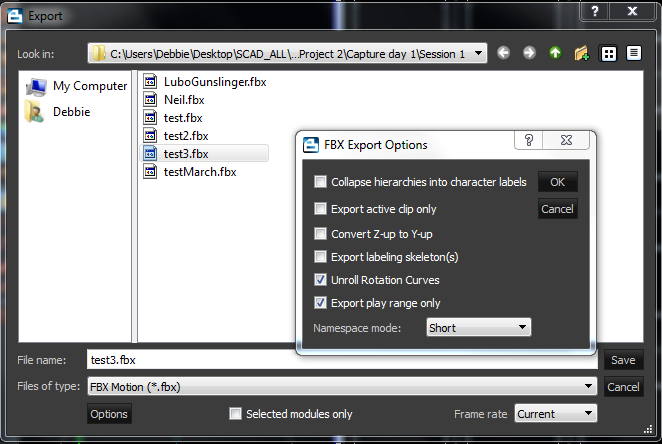 ensure 
Unroll Rotation Curves is checked
click Options to bring up the dialogue box
Wand wave data being collected
After the wand wave the cameras will appear in a circular form (it is not until you Set Origin that they “look correct”)
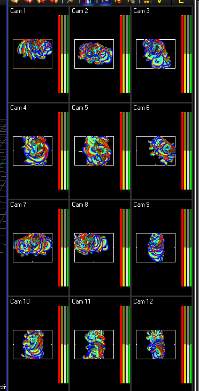 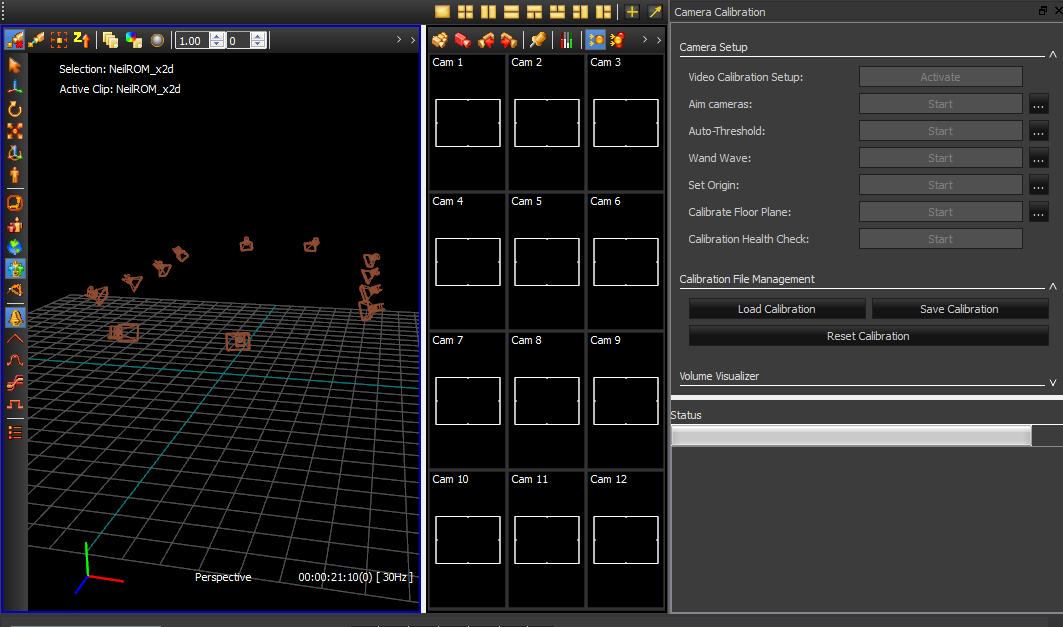 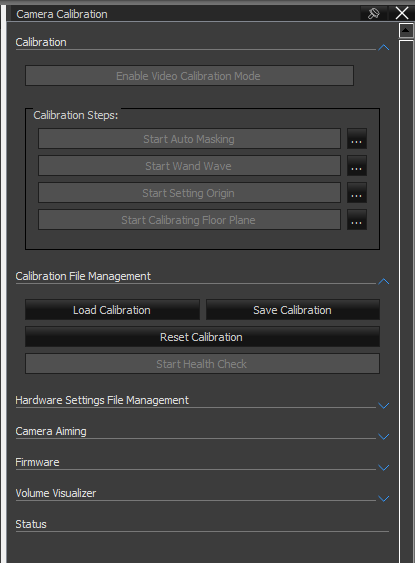 Calibration Steps
Auto Masking (clean)

Wand Wave (gather data)

Set Origin (cameras orient)

Calibrate Floor Plane (slight adjustment – good for feet)


Save Calibration
status window where overall error indicator will appear
cameras not in a circle? Ignore number, start again
Studio Activities Tab
layout for camera calibration
layout for capture
layout for ROM capture/process
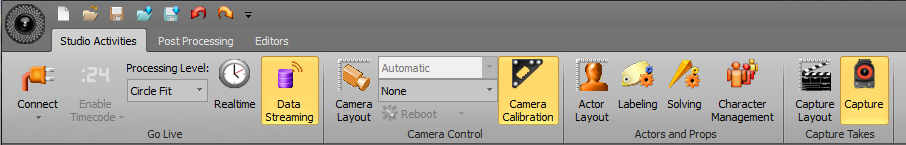 streaming
circle fit - calibrate cameras, solve or reconstruct -capture
connect the cameras 
gearbox will go red when connected
Post Processing Tab
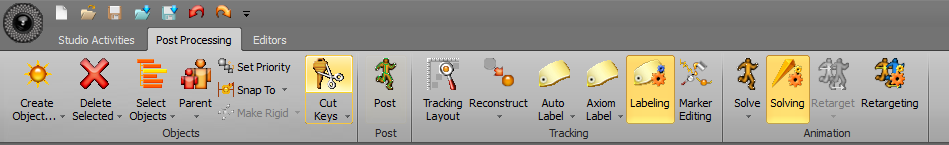 Reconstruct      Auto Label               Solve Motion
new feature steps processed frame per frame
Editors Tab
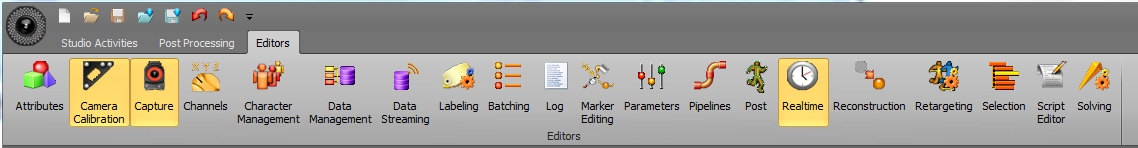 useful when streaming 
(Server Active/Stream Offline Data)
script writing (hsl)
Studio Activities tab
be sure this is set to Automatic
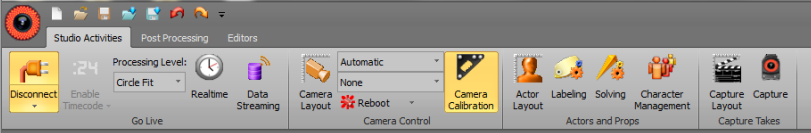 Circle Fit
Camera Layout
Post Processing tab
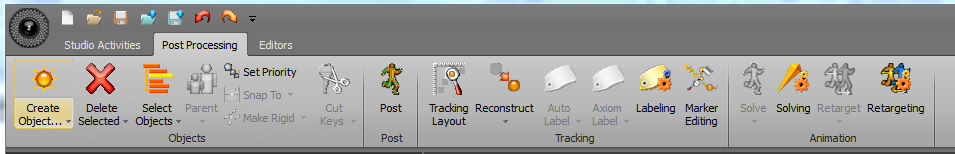 1. Reconstruct      2. Auto Label          3. Solve Motion
Left Hand from Above (no fingers)
In the Selection Filter
check none and then
Marker

Use the 
Marker Editing Editor

with a marker selected Find Gap or Swap Markers
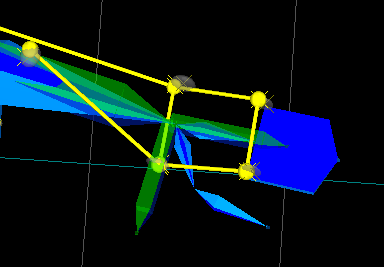 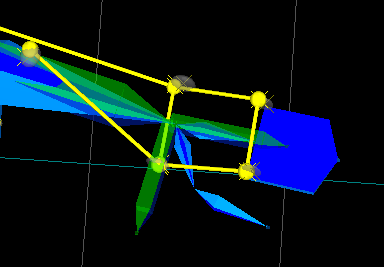 LOWR_LeftForeArm
LOHAND_LeftHand
LIWR_LeftForeArm
LIHAND_LeftHand
Left Hand from Above with fingers
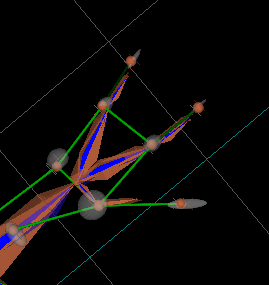 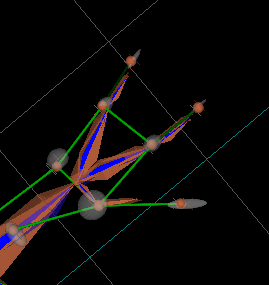 LPNK3
LIDX3
LOHAND_LeftHand
LIHAND_LeftHand
LOWR_LeftForeArm
LTHM3
LIWR_LeftForeArm
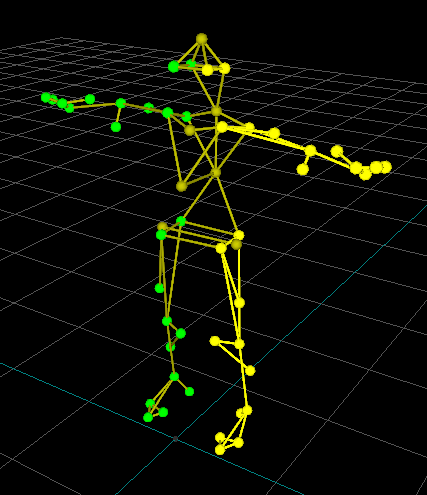 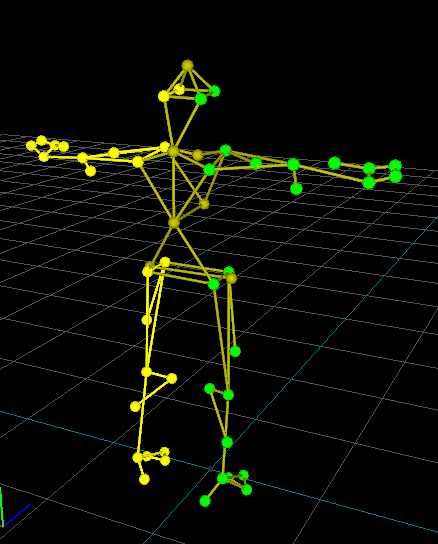 Front View
Back View
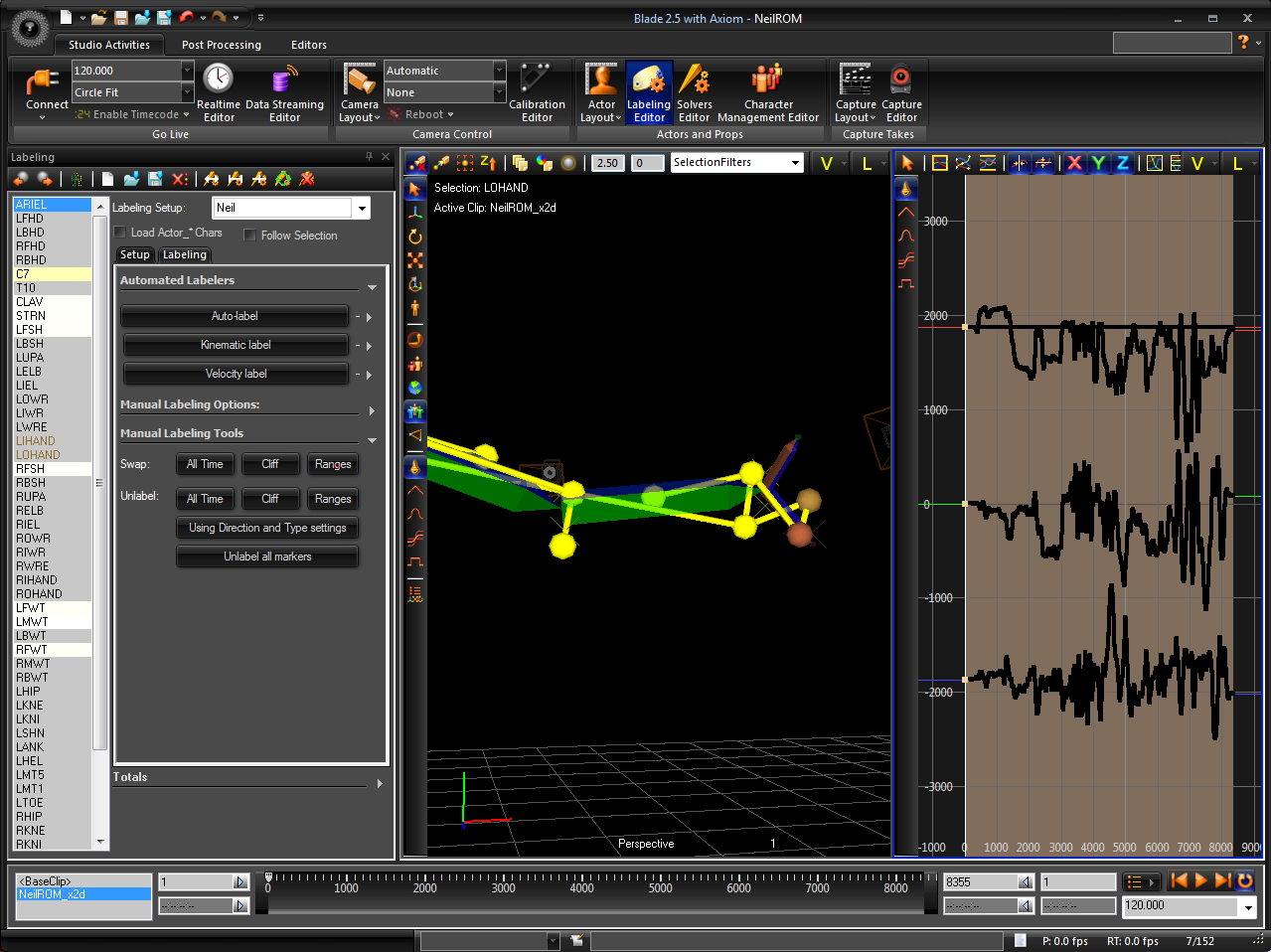 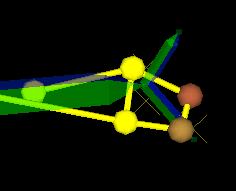 After Swap
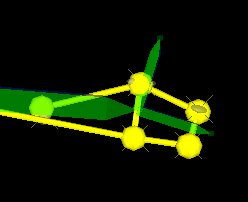 Markers are repaired along with labeling After Swap
Bones are aligned properly After Calibrate
TIP: use ALT to select
After Calibrate
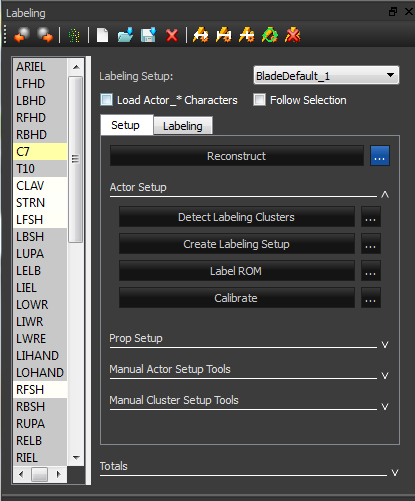 Reconstruct

Create Labeling Setup

Label ROM

Calibrate

(remember to check settings)
After Reconstruct
Hint: 3.5 – adjust marker size
After Create Labeling Setup
After Label ROM
After Calibrate
(grey areas indicate covariance errors)
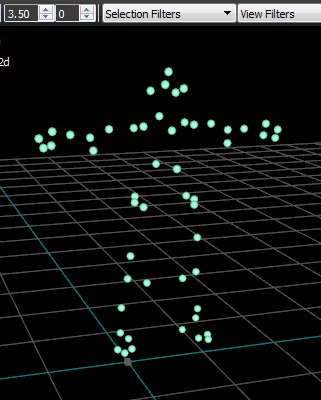 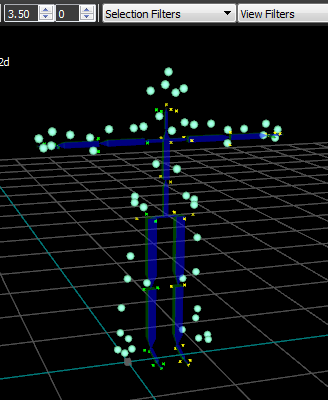 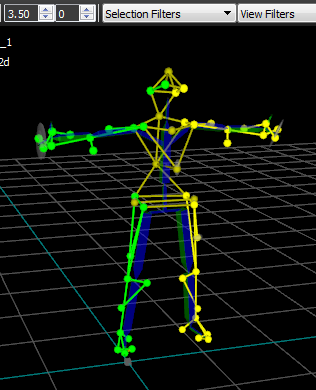 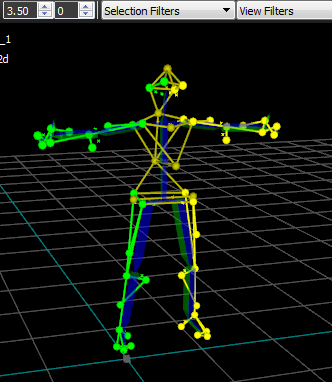 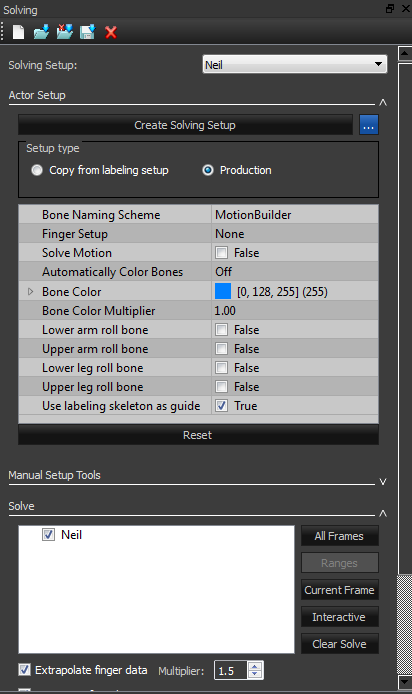 After Solving
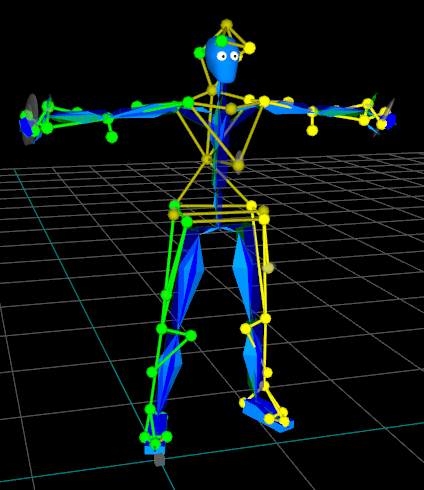 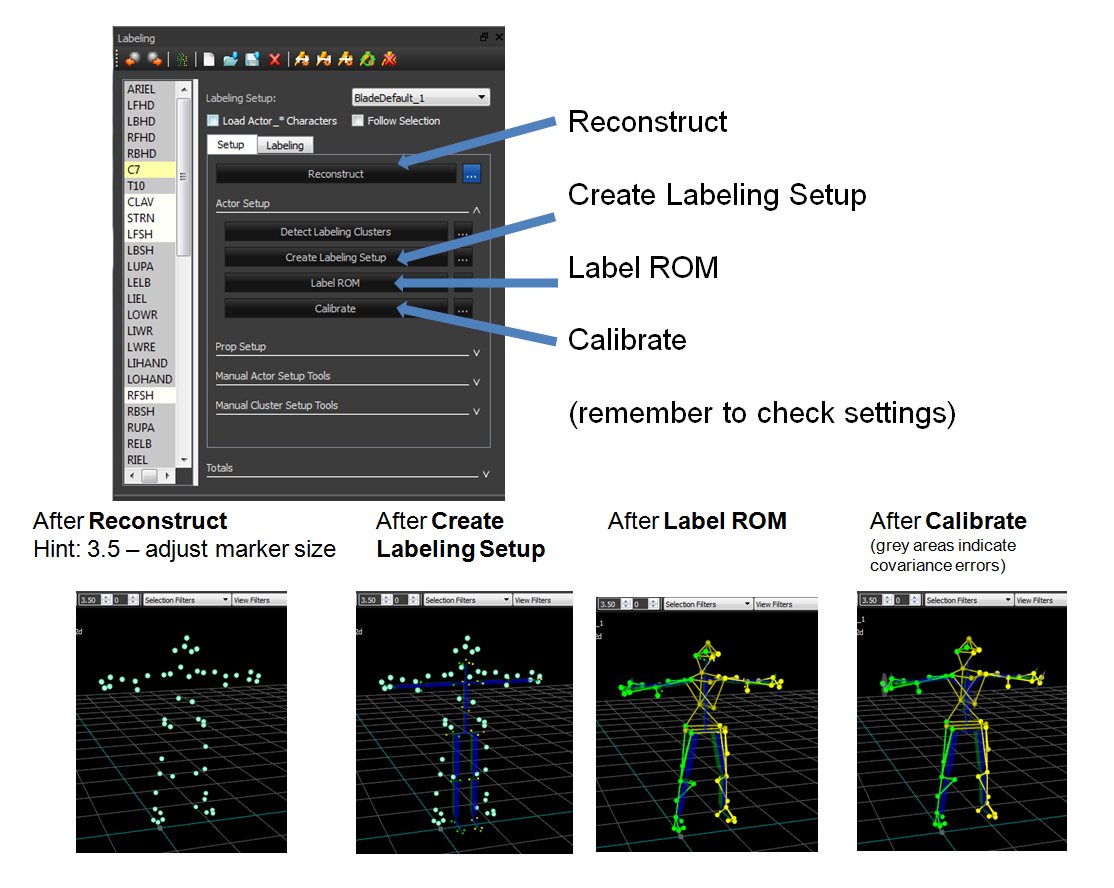 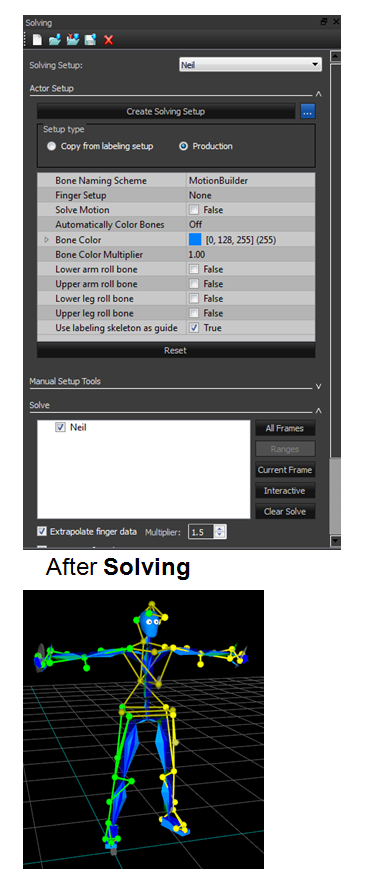 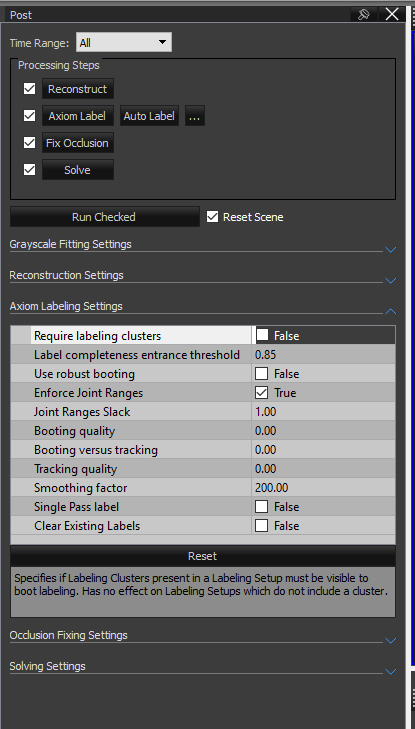 This only applies if you are using the Post (Axiom) Processing
In reconstruction settings you can set Minimum Cameras to Start Trajectory to 2 (default is 2) and Store Ray Contributions to False.

In Axiom Labeling Settings
Joint Ranges Slack default is 1, DO NOT go over 1.5, but 1.2 might be for a very flexible actor. The lower value will be more accurate.

Booting quality leave as is – zero will be doing best for system









Under Solving Settings: Turn Extrapolate finger data on to True